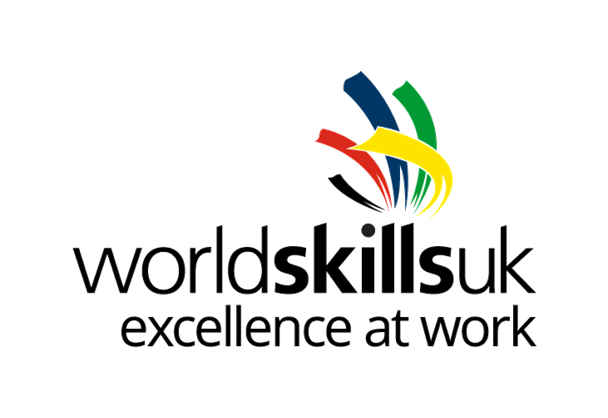 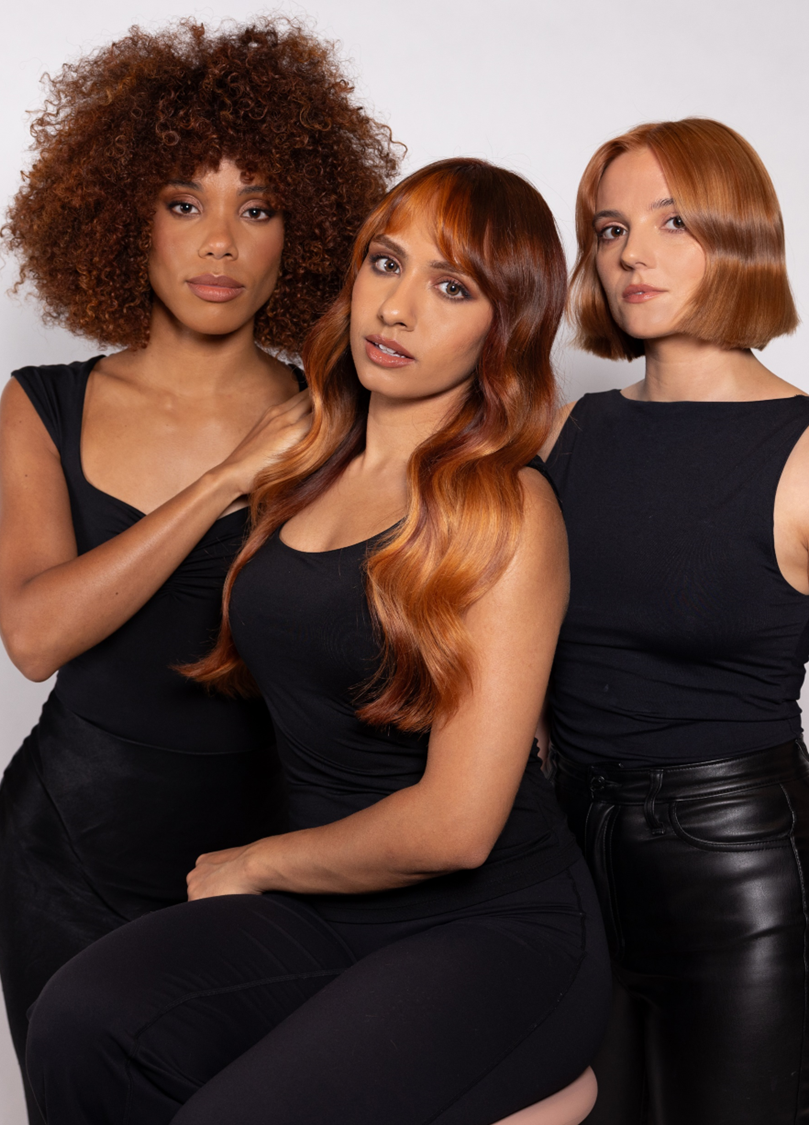 Test Project
Hairdressing
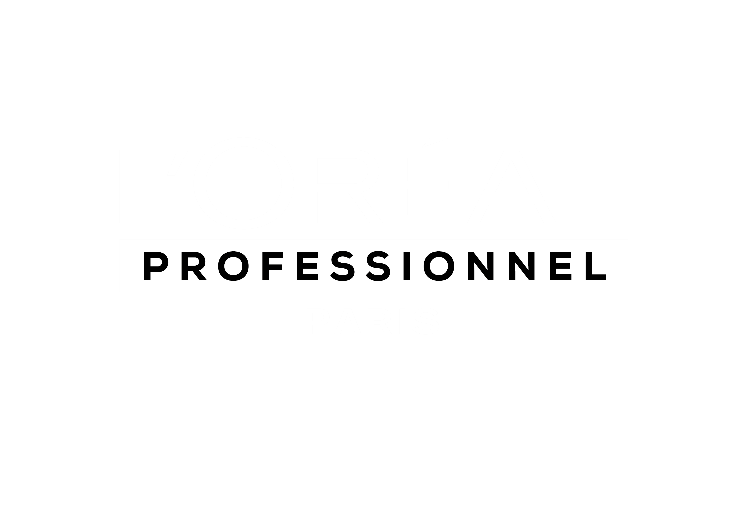 National Competition 2025
Stage 1 – Photographic Entry Submission Document
In partnership with
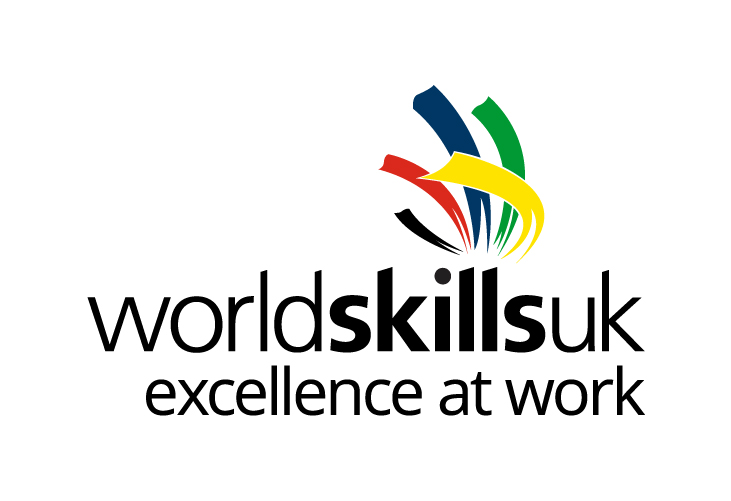 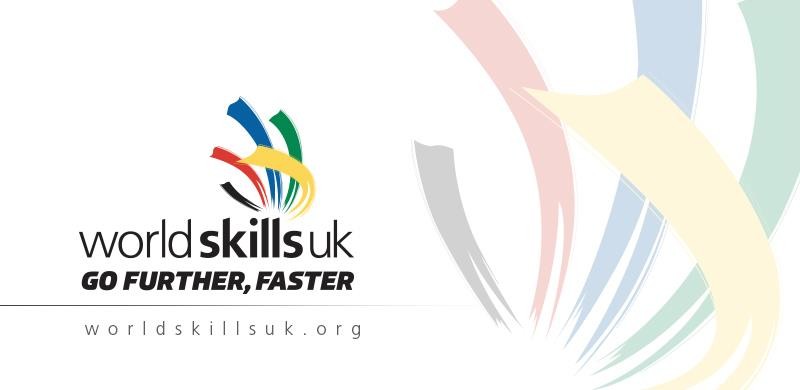 Entry Submission
You will need to submit 4 photos of your work

These should be from the following aspects

Front
Left
Back 
Right

Please insert your photos onto the attached template 
Please return the photograph layout and competitor details form to Richard Howell via email 
Richard.howell@loreal.com
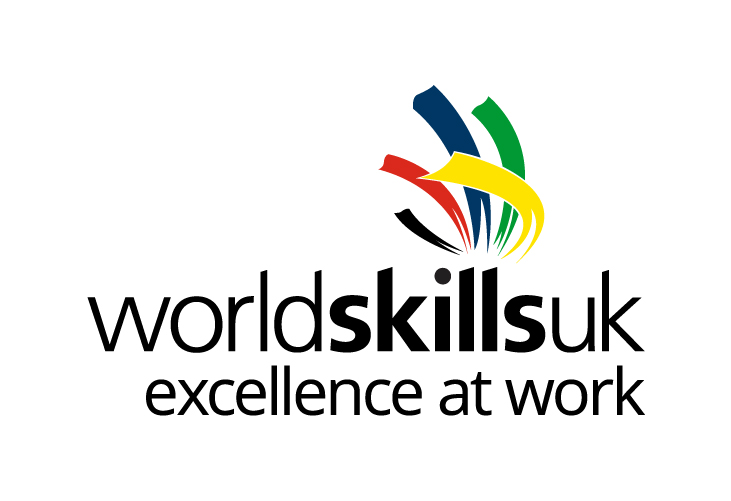 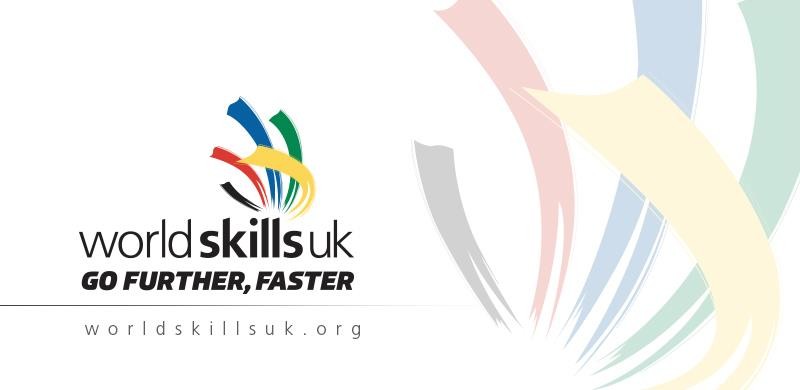 Competitor Details
Competitor Name :-

Competitor Email :-

Competitor Tel No :-

Tutor Name :-

Tutor Email :-

Preferred National Qualifier Heat ( Date & Venue )

____________________________________________________


Second Choice Qualifier Heat ( Date & Venue )


____________________________________________________
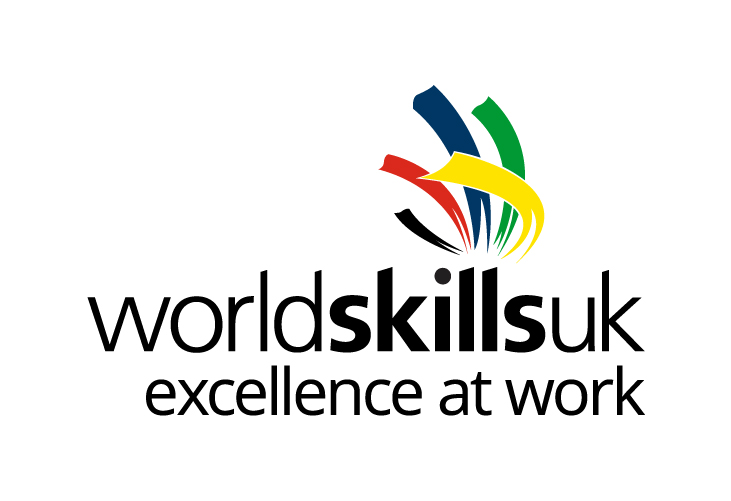 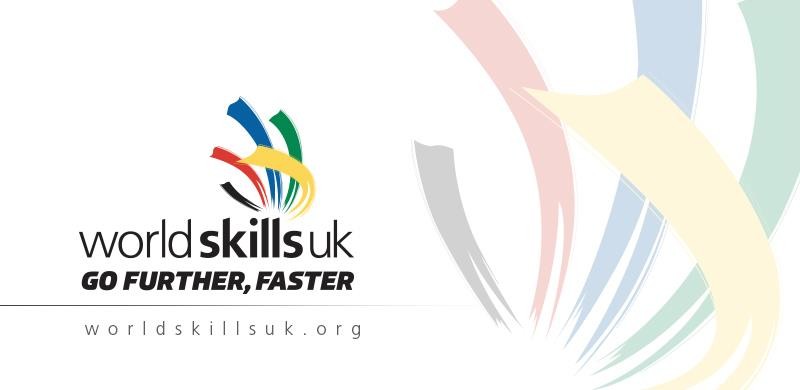 FRONT
LEFT
RIGHT
BACK
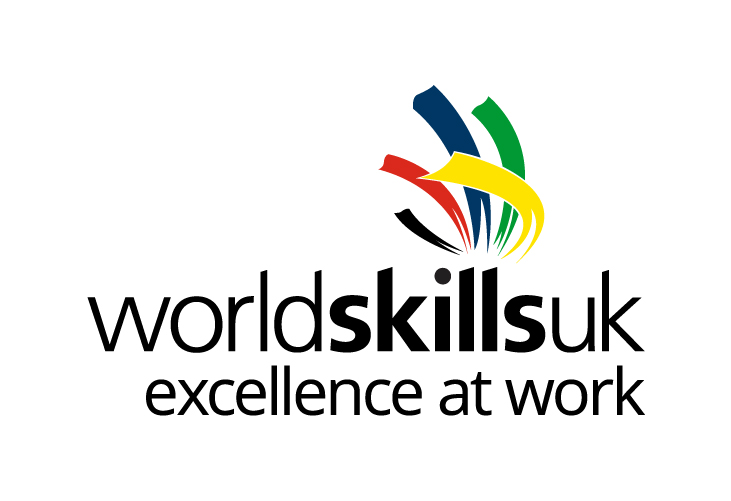 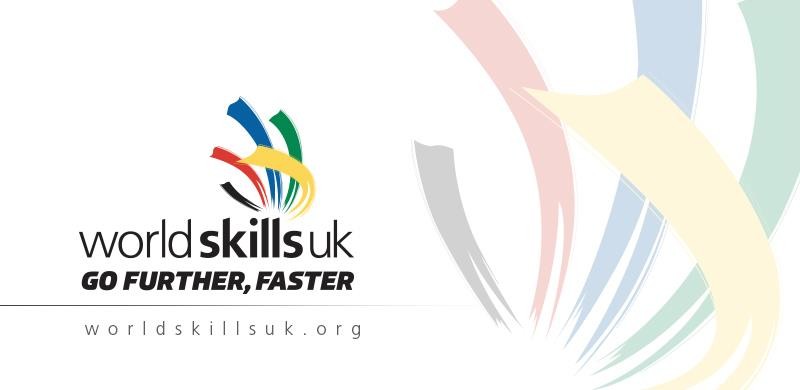 How to insert your photos
1 – Click on the shape that you want to insert your photo into


2 – select – Shape Format


3 – Select Shape Fill




4 – select Picture



5 -  select your desired image and 
      click insert
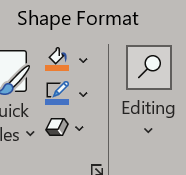 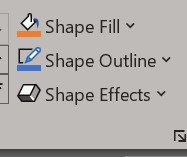 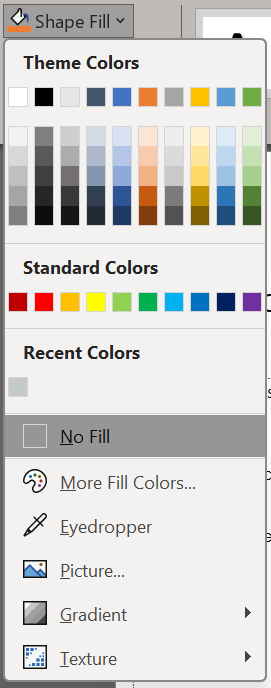